EU-MDR QMS System Inclusions
Dan O’Leary CBA, CQA, CQE, CRE, SSBB, CIRM
President
Ombu Enterprises, LLC
Dan@OmbuEnterprises.com
www.OmbuEnterprises.com
OMBU
ENTERPRISES, LLC
©2019, Ombu Enterprises, LLC
1
Part A - Overview
QMS As A Mатрешка Doll
The QMS System:

Systems inside Systems

Plans inside Plans

Reports inside Reports
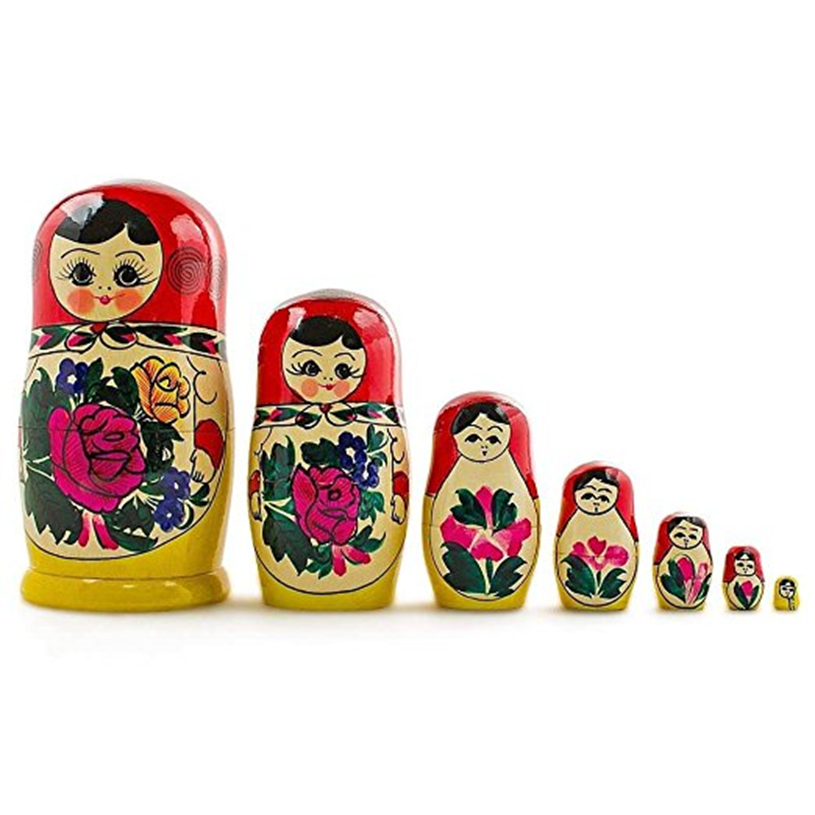 2
Part A - Overview
Risk Management SystemArt. 10(9)(e)
Risk Management Plan
Pre
Annex I(3)(a)
Risk Management Report
Pre
ISO 14971:2019, Clause 10
3
Part A - Overview
Clinical Evaluation SystemArt. 10(9)(f)
Clinical Evaluation Plan
Pre
Art. 61
Annex XIV
Clinical Evaluation Assessment Report
Pre
Prepared by the NB
Clinical Evaluation Report
Pre
Art. 61
Annex XIV
Clinical Development Plan
PMCF Evaluation Report
4
Part A - Overview
Clinical Development SystemArt. 10(9)(f)
Clinical Evaluation Plan
Clinical Development Report
Not Covered
Clinical Development Plan
Pre
Annex XIV(1)(a)(8th indent)
5
Part A - Overview
PMCF SystemArt. 10(9)(f)
PMS Plan
Clinical Evaluation Report
PMCF Plan
Pre
Annex III(1.1)(b)(10th indent)
PMCF Evaluation Report
Post
Annex III(1.1)(b)(10th indent)
6
Part A - Overview
PMS SystemArt. 10(9)(i)
PMS Plan
Art. 84
Anx. III(1.1)(b)
PMS Report
Art. 85
Anx. III(1.2)
PMCF Plan
Trend Analysis Plan
PSUR
Art. 86
Anx. III(1.2)
7
Part A - Overview
Trend Analysis SystemArt. 10(9)(i)
PMS Plan
Trend Analysis Plan
Art. 88
Anx. III(1.1)(b)(5th indent)
Trend Analysis Report
Not Covered
Trend Analysis Notification
Art. 88
8
Part A - Overview